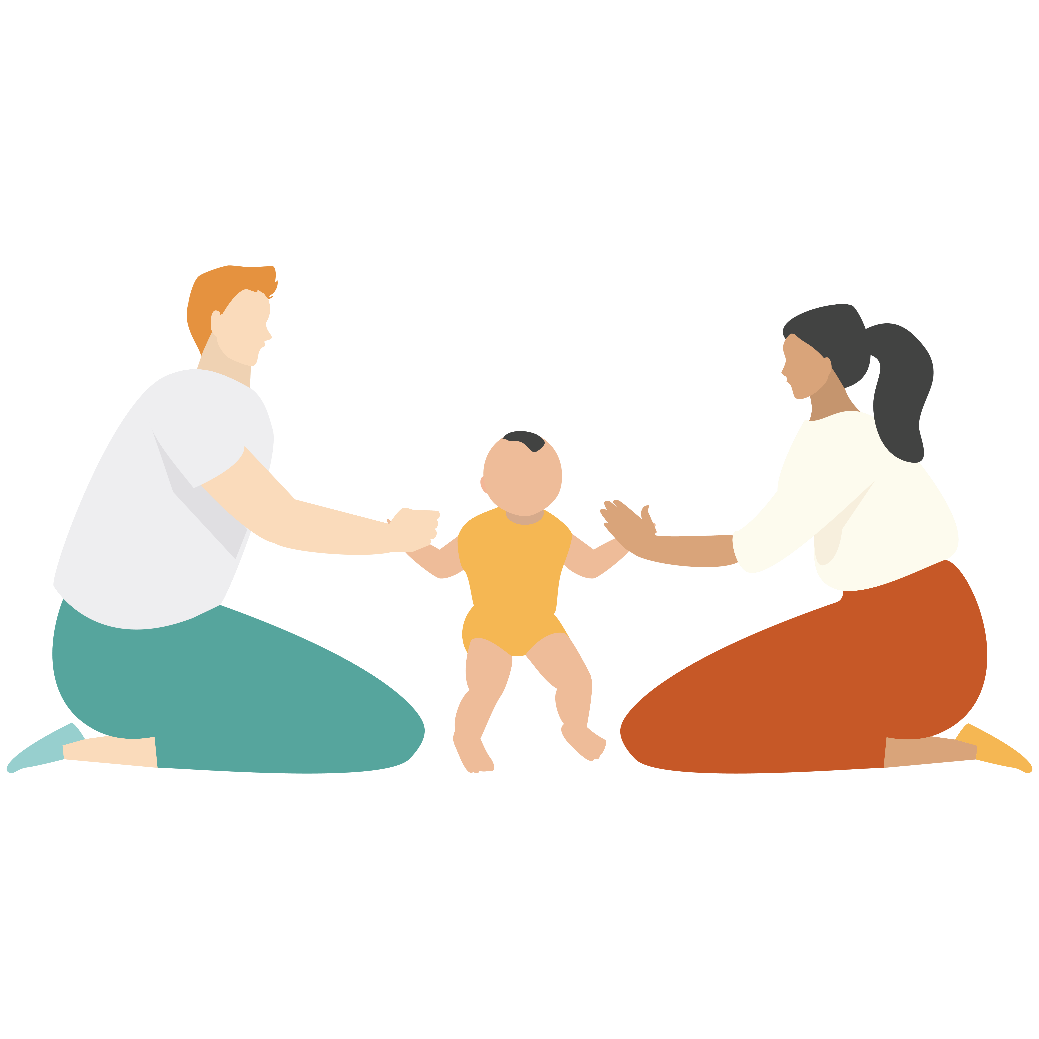 Cost of Raising a Child
Teen Sexual Health Toolkit 3.0
This publication was made possible by Grant Number TP1AH000081-01-01 from the Department of Health and Human Services, Office of Population Affairs; its contents are solely the responsibility of the authors and do not necessarily represent the official views of the Department of Health and Human Services.
Teen Pregnancy
For teenagers, an unintended pregnancy can pose several challenges
According to statistics, in 2020, a total of 158,043 babies were born to teens aged 15–19 years, for a birth rate of 15.4 per 1,000 people in this age group.
[Speaker Notes: https://powertodecide.org/what-we-do/information/national-state-data/national
https://powertodecide.org/what-we-do/information/national-state-data/tennessee]
Potential Challenges
When teenagers become parents, there are many potential challenges including:
Loss of educational/employment opportunities 
Complicated relationships: family, friends, and dating
Increased responsibilities 
Lack of time, money and resources
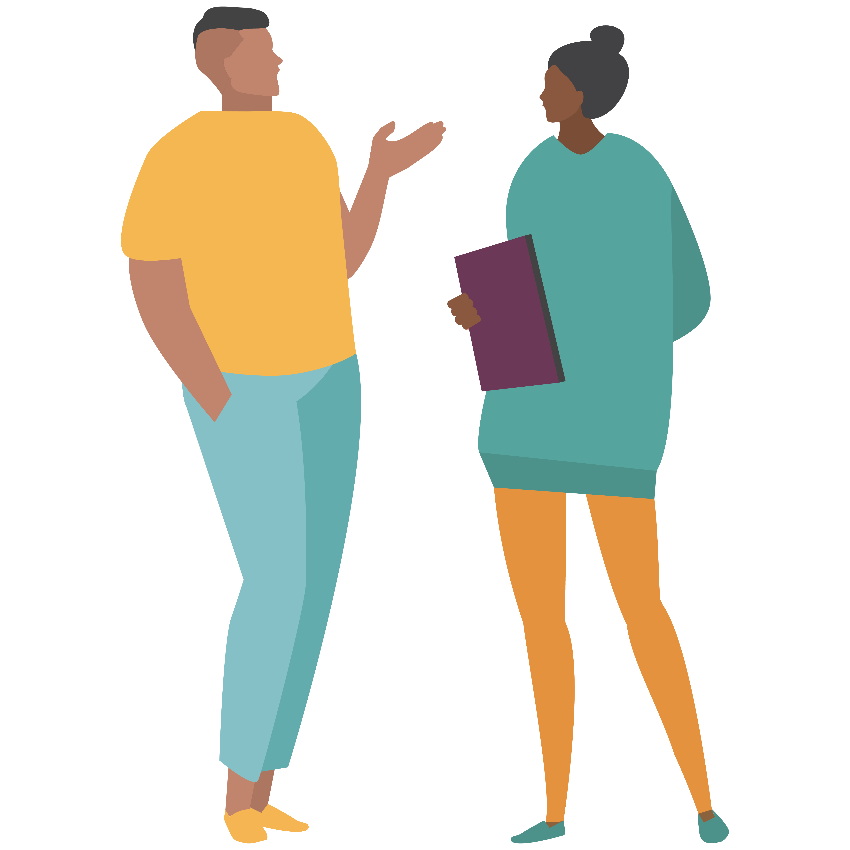 When it comes to education…
Becoming a teen parent is the leading cause of high school dropout for young women. 
About 30% of young women site “parenthood” or “pregnancy” as the reason for dropping out. About 9% of young men state these reasons for dropping out. 
Only about half (51%) of teen mothers ever obtain a high school diploma compared to 89% of young women who are not teen parents. 
Less than 2% of young women who have a child before age 18 obtain a college degree before age 30. 
Only 61% of working teen dads obtain a high school diploma by the age of 26 compared to the 97% of young men who are not teen parents.
[Speaker Notes: https://fas.org/sgp/crs/misc/RS20301.pdf
https://powertodecide.org/]
As for employment…
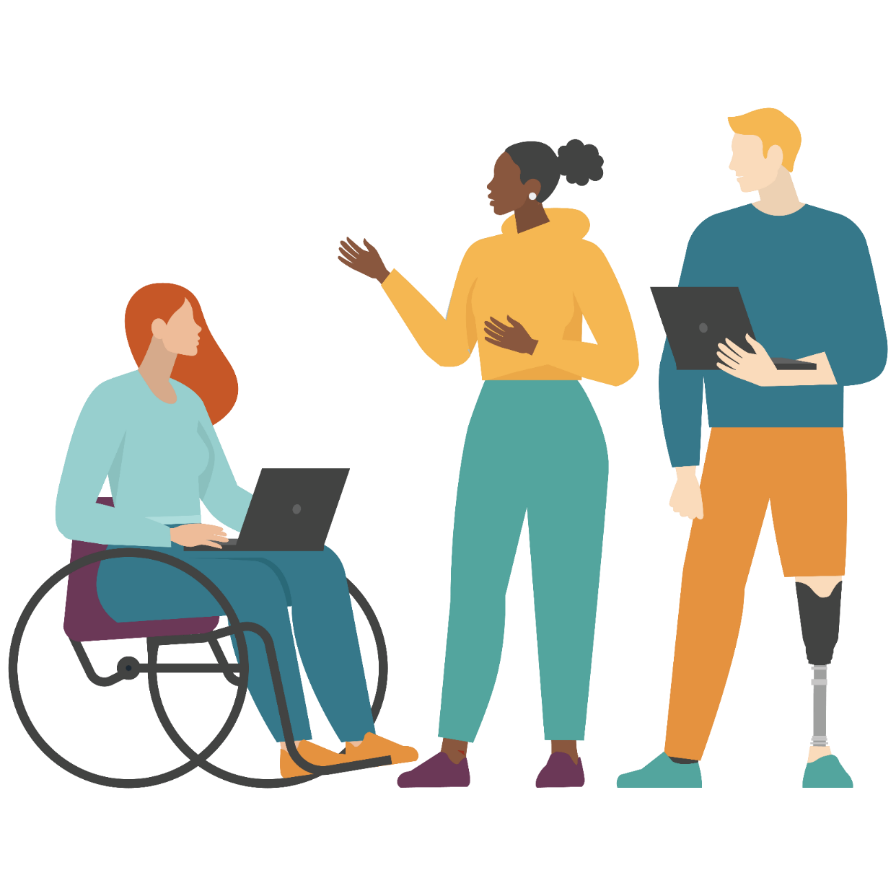 [Speaker Notes: https://nces.ed.gov/programs/coe/pdf/coe_cba.pdf
https://www.ssa.gov/policy/docs/research-summaries/education-earnings.html]
What does $7,000 look like?
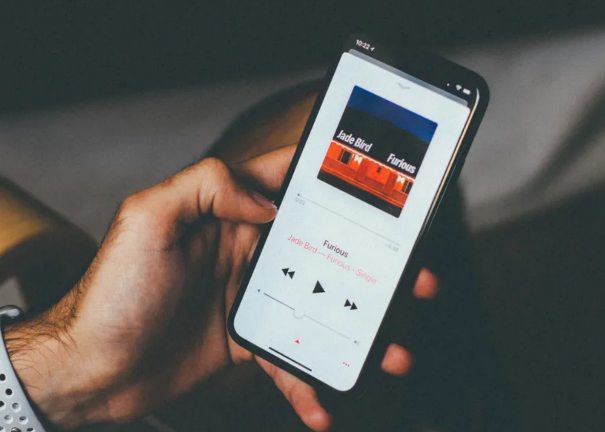 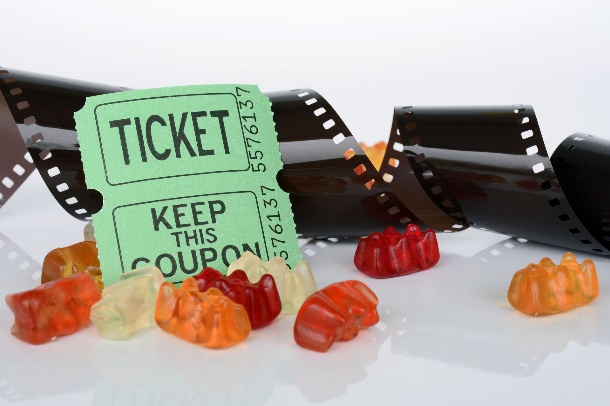 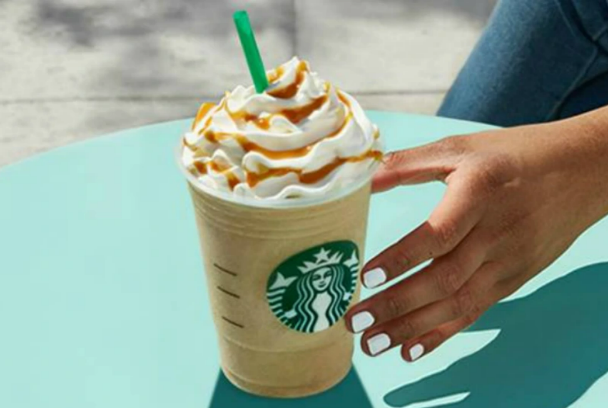 480 movie tickets  
(retail: $14.59 ticket)
1,573 Grande Caramel Frappuccinos  (retail: $4.45)
53 years of Apple Music (retail: $10.99)
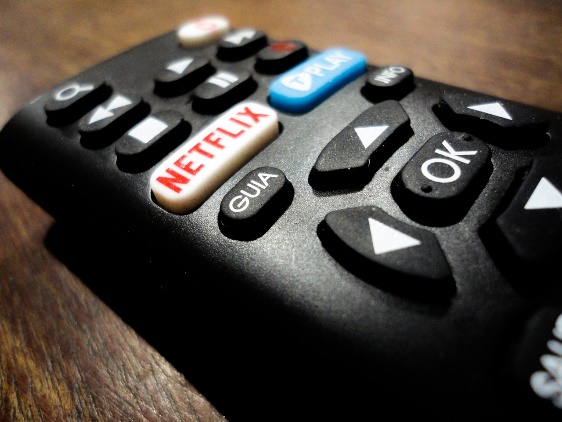 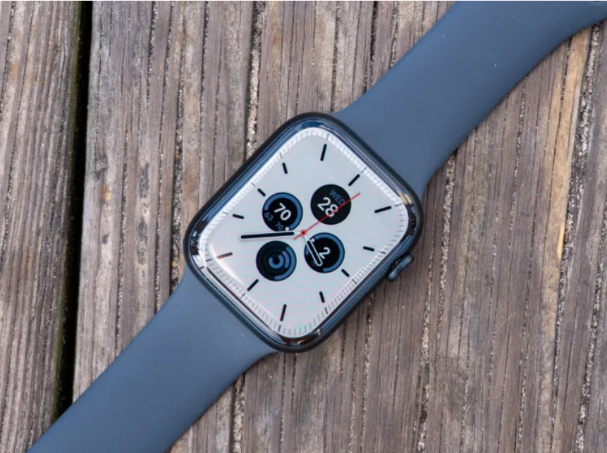 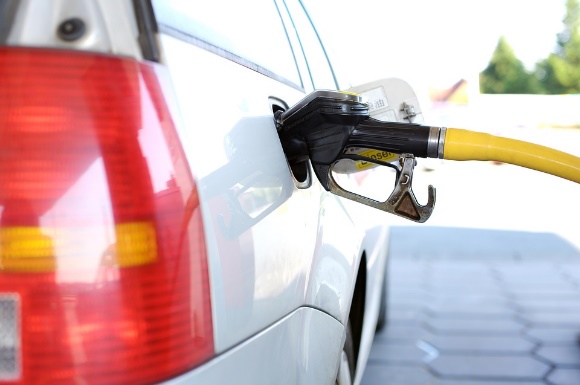 2,229 gallons of gas (retail: $3.14 per gallon)
58 years of Netflix 
(retail: basic $9.99/ month)
8 Apple watches
  (retail: Ultra $799)
[Speaker Notes: (2023)
These figures are without tax. 
Prices may differ depending on location and time of presentation]
What cost goes into actually raising a baby?
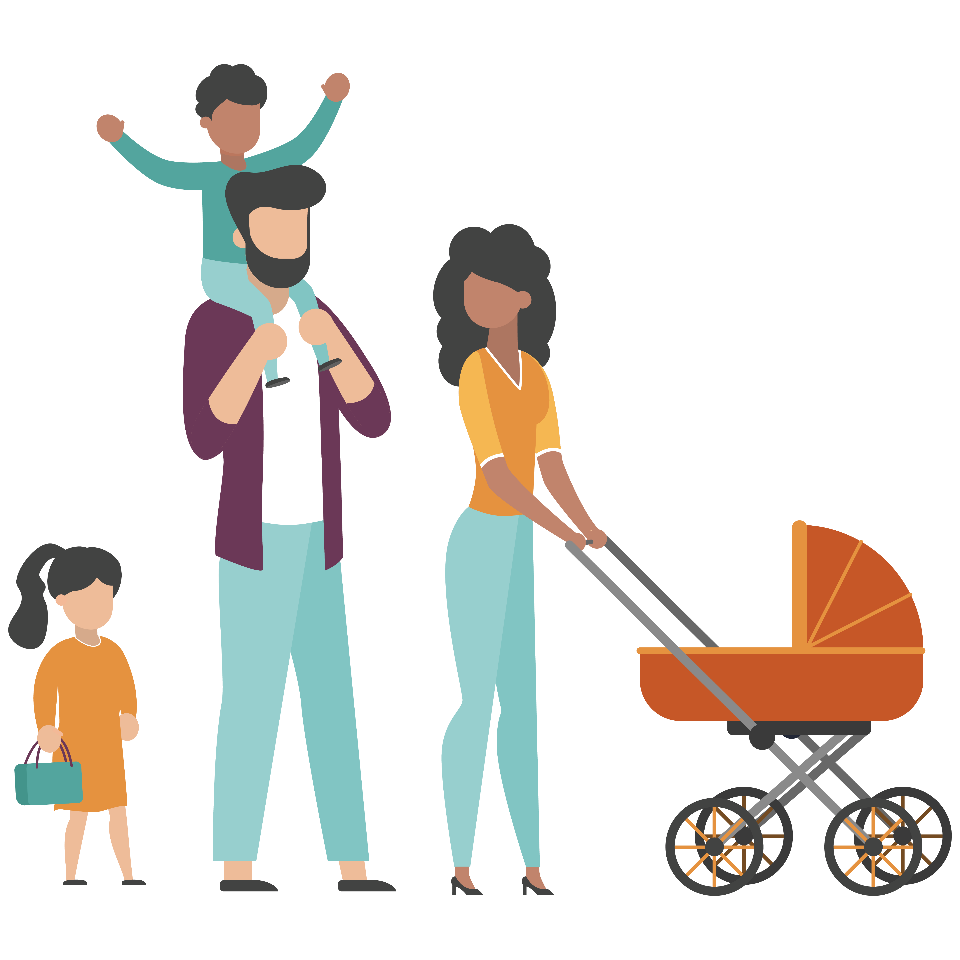 The grand total of raising a child from Birth to age 17 is about:
$310,605
Housing
education
Food
Transportation
Healthcare
Child care
Clothing
Just to name a few….
Source: https://www.brookings.edu/blog/up-front/2022/08/30/its-getting-more-expensive-to-raise-children-and-government-isnt-doing-much-to-help/
[Speaker Notes: Housing includes shelter, utilities, and furnishings. Food includes household food, dining out, and school lunches. Transportation includes car payments, gasoline, maintenance, insurance, and public transportation. Clothing includes diapers, clothes, footwear, and clothing services such as alterations. Health care includes medical, dental, and prescription costs not covered by insurance. Education and child care includes baby-sitting, childcare tuition and supplies and elementary/high school tuition and supplies. Miscellaneous costs include personal care items (hair cuts, toothbrushes), entertainment (tv’s, computers), and reading material. We estimate that total average family expenditures on a child born in 2015 to a middle-class family with two children, adjusted for higher expected future inflation, would be $310,605.
(2023)]
The average annual cost of raising a child is between $15,438 - $17,375
Daily needs include clothes, food/formula, diapers, bottles, etc. 
New babies also need things like cribs, car seats, nursery furniture, etc. 
Babies also require routine trips to a doctor for things such as checkups, vaccines, etc.
These costs can really ADD UP!
[Speaker Notes: https://mint.intuit.com/blog/planning/how-much-does-it-cost-to-raise-a-child/#:~:text=As%20they%20grow%20up%2C%20you,region%20and%20household%20income%20level. 
(2023)]
For a teen who lives at home, already has a car and receives free child-care:
Diapers (1 month): $170 (2 big packs of size 1 Pampers)
Formula (1 month): $160.00 (8 cans of store-brand formula)
Baby Clothes: $81.00 (2 footed onesies, 3 nighties, 5 onesies, 4 pairs of pants, 4 pairs of mittens, 3 pairs of socks and 3 hats)
Crib: $124.00
Bedding: $45.00
Mattress: $30.00
Car Seat: $65.00
High Chair: $30.00
Changing Table: $90.00 (changing table, pad, and pad cover)
$800
All prices are the lowest prices available for each item from Wal-Mart
[Speaker Notes: Contents of the slide. Keeping in mind these figures are calculated for someone still living at home. A teen parent not living at home is also going to have rent, insurance, utilities, a car payment, a cell phone bill, groceries, gasoline, etc. State that if anyone is working part-time (20 hours a week) for minimum wage ($7.25 per hr), that this is almost a month’s salary. Also note that babies go through clothes rapidly due to growth not to mention that they are messy. The above list does not include jackets, footwear, etc. Note that many parents receive newborn diapers from the hospital too. Size 1 (8 -14 pounds): Most babies need size 1 diapers until 4 months of age, and they'll soil about 8-10 diapers each day. Therefore parents can plan to buy around three to four boxes, based on 164 diapers per box. 
Dec 5, 2022]
And that list does not include:
Bottles
Baby food/cereal
Wipes
Baby soap/lotion
Baby powder
Bottle cleaner
Baby monitors
Baby gates
Thermometer
Pacifiers
Blankets

Toys
 Walkers
 Strollers
 Bouncers
 Baby bath tub
 Medicine
 Teethers 
 Other baby furniture (dresser, rocking chair, etc)
 And much more!
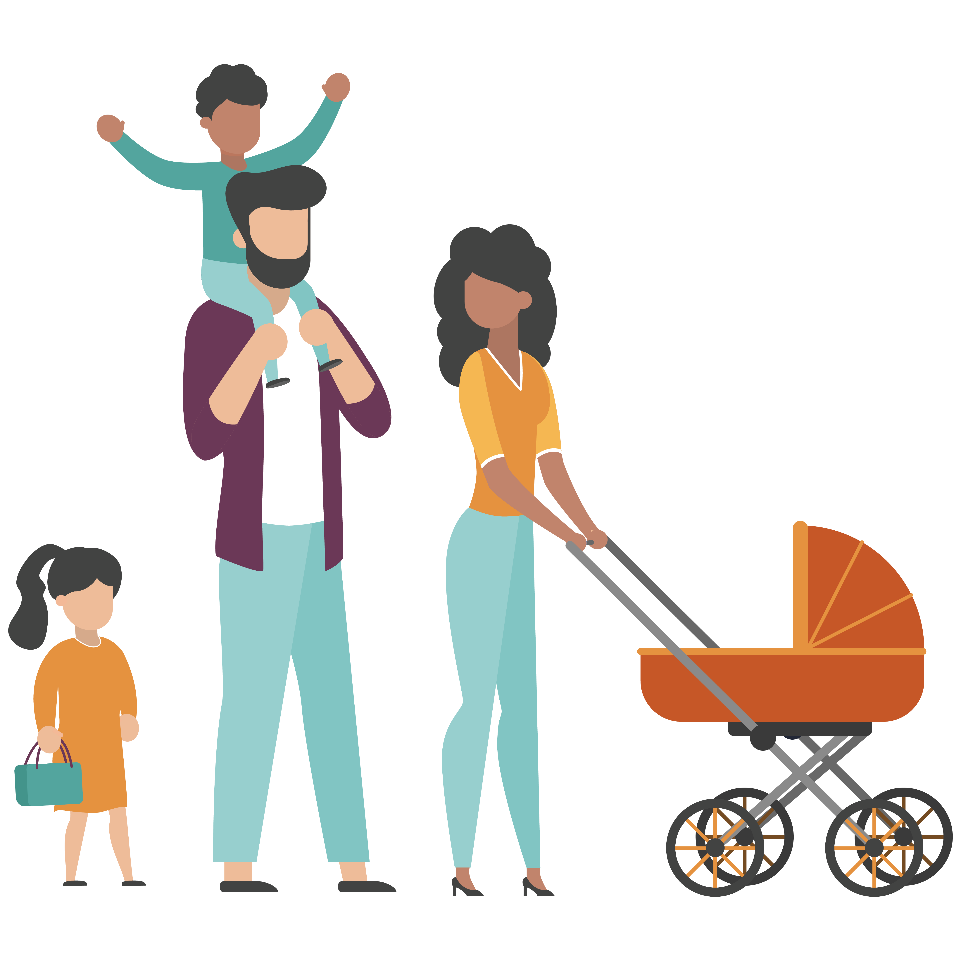 [Speaker Notes: Contents of the slide. Note that we are only looking at the costs of babies. Babies quickly become toddlers, then children, then adolescents, all of which have their own needs and costs (braces, college, etc)]
In addition to all these costs, non-custodial parents pay child support.
In the state of Tennessee child support amounts are set by a judge.
It is usually an amount based on the income of the non-custodial parent and can be quite costly.  
If someone cannot make their payments the state can revoke their driver’s license, hunting/fishing license, etc.
If someone continues to not pay child support, the penalty could be 90 days in jail.
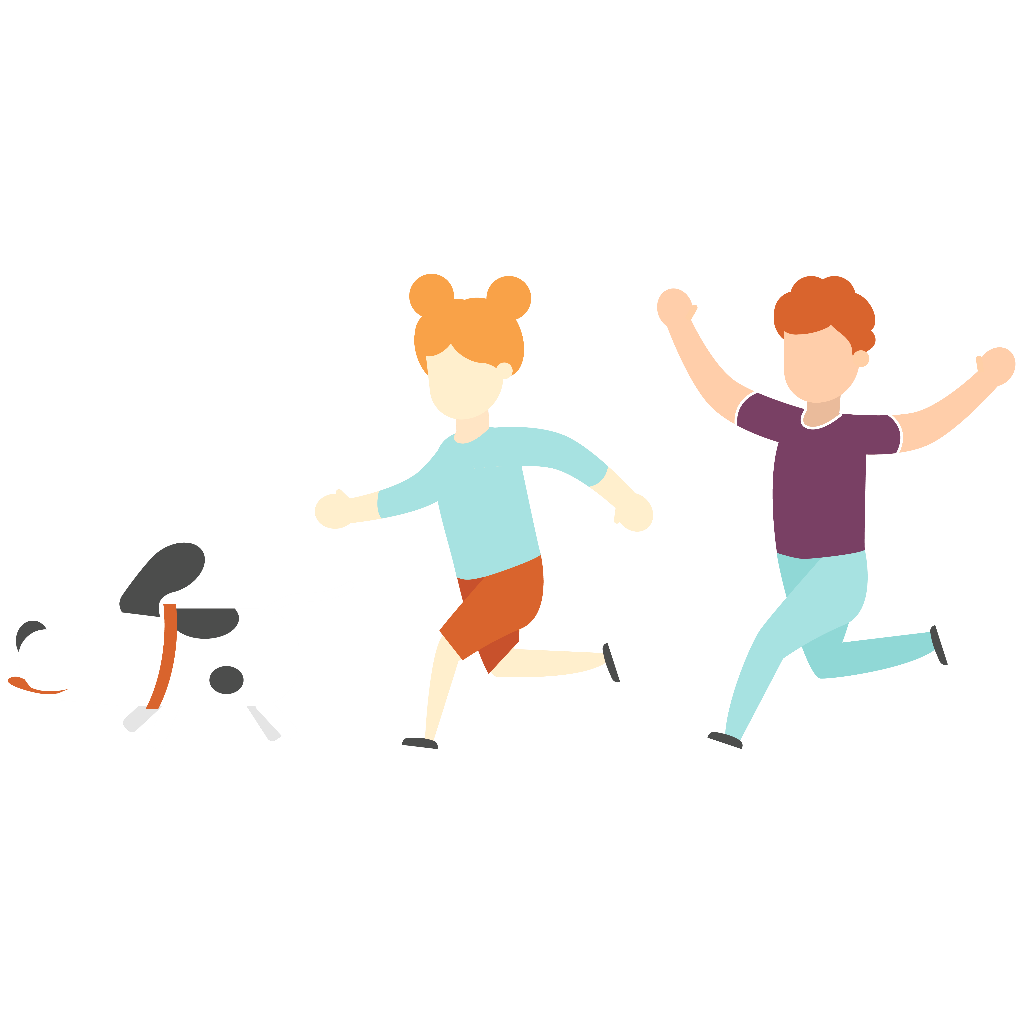 [Speaker Notes: Contents of the slide. Note that while a person is incarcerated on child support charges that the child support does not stop. Additionally, the state can choose to remove the required child support directly from a person’s pay check.]
These do not include the costs associated with pregnancy
Pre-natal care
Pre-natal vitamins/medications
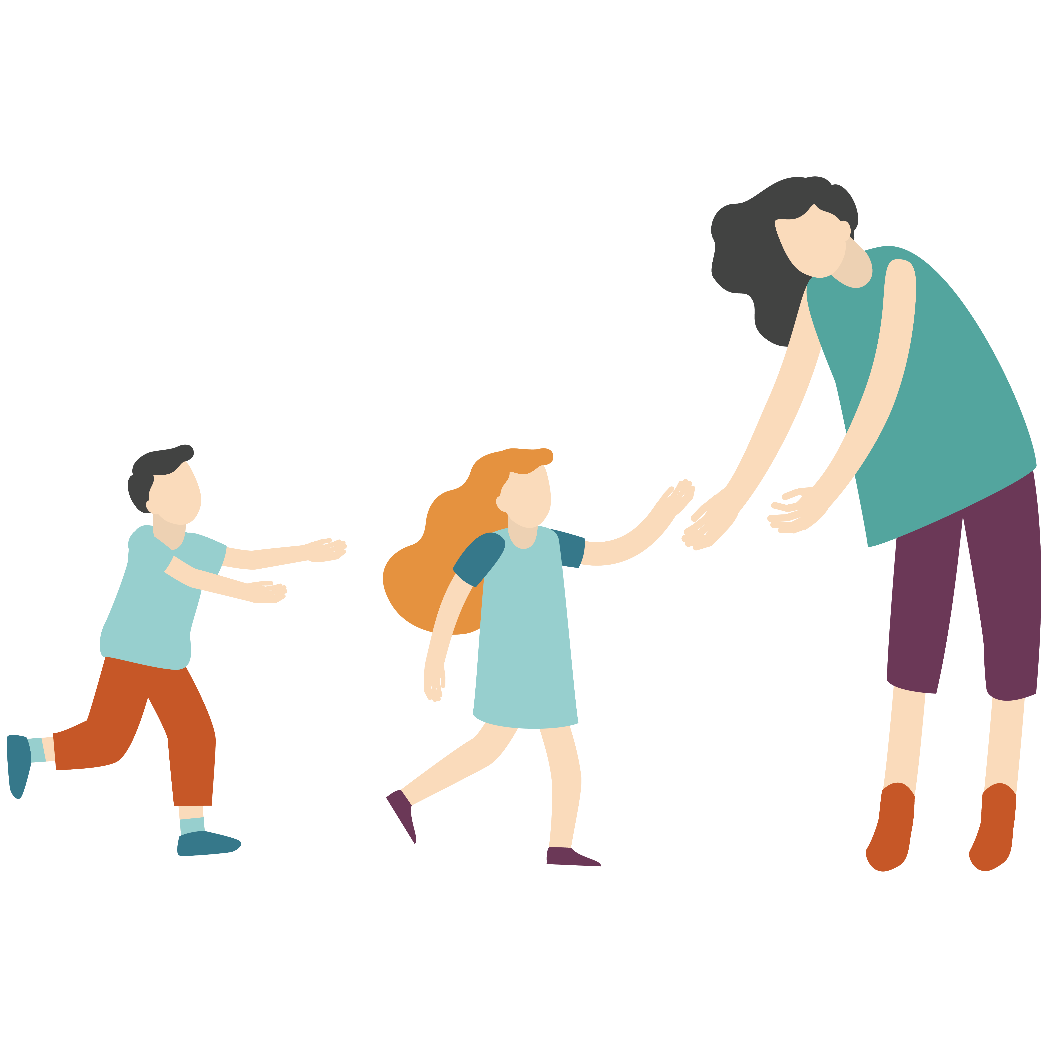 Screening for gestational diabetes,
Hepatitis, ultrasounds, 
stress tests and much more!
[Speaker Notes: Source: http://www.womenshealth.gov/publications/our-publications/fact-sheet/prenatal-care.html]
These costs, along with the actual delivery and post delivery care can quickly add up.
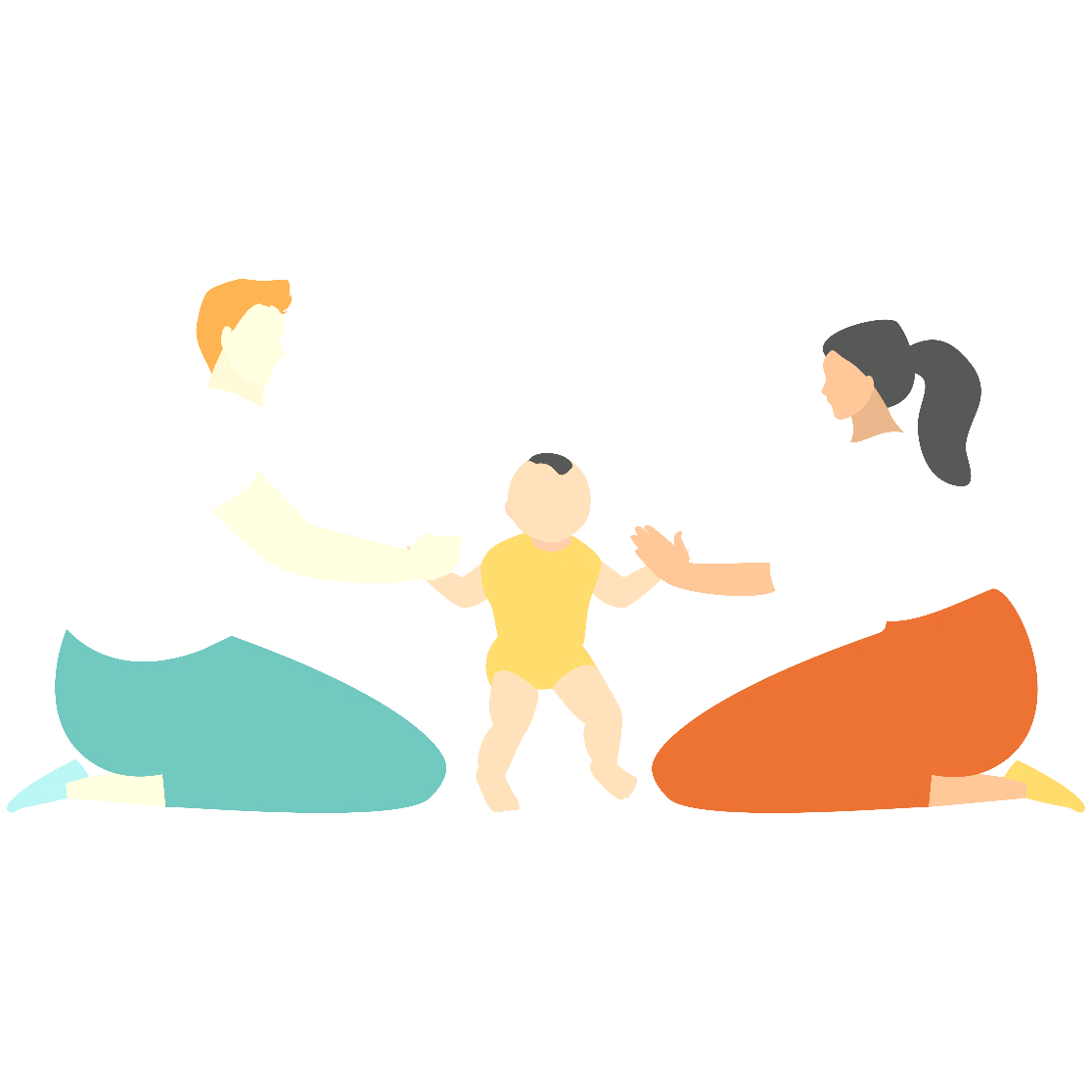 Many private insurance companies will not cover the pre-natal costs of teen pregnancy. This means the costs are passed on to the teens and their families.
[Speaker Notes: Contents of the slide. Note that the average cost for an uncomplicated vaginal childbirth in the United States can cost around $30,000 with a c-section running around $50,000. Source: http://www.nytimes.com/2013/07/01/health/american-way-of-birth-costliest-in-the-world.html?hp&_r=1&]
To Review
[Speaker Notes: $15k-$17k a year, so for first two years would be $34k

(2023)]
What does $84,000 look like?
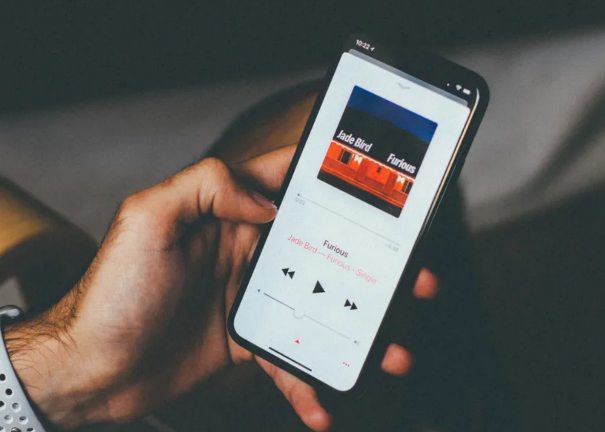 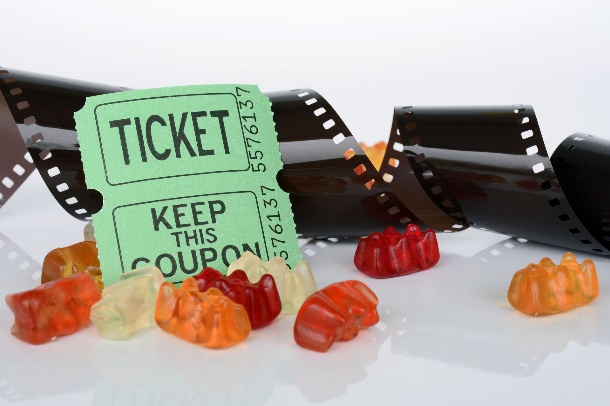 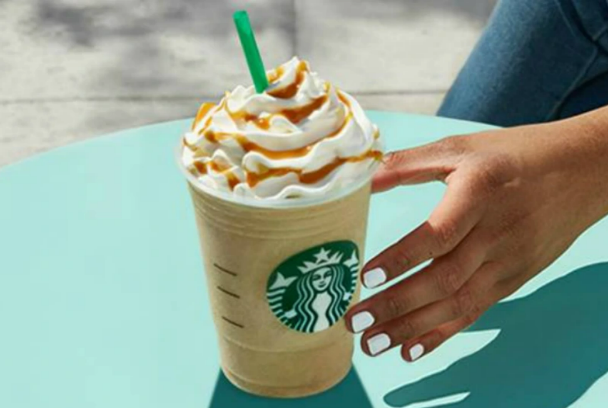 5,757 movie tickets  
(retail: $14.59 ticket)
18,876 Grande Caramel Frappuccinos  (retail: $4.45)
7,643 years of Apple Music (retail: $10.99)
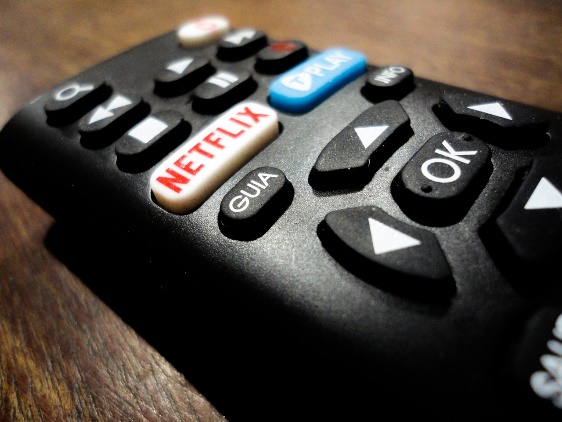 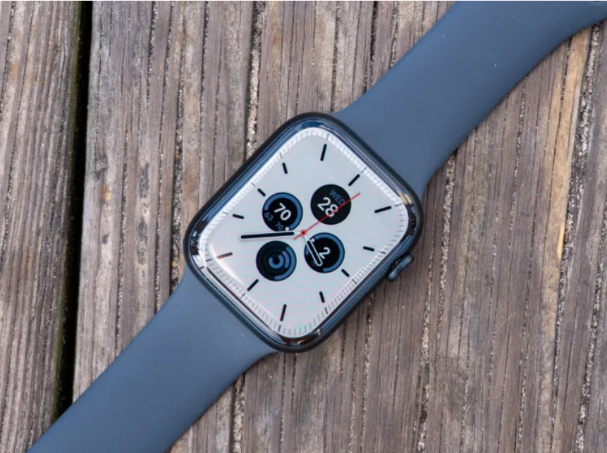 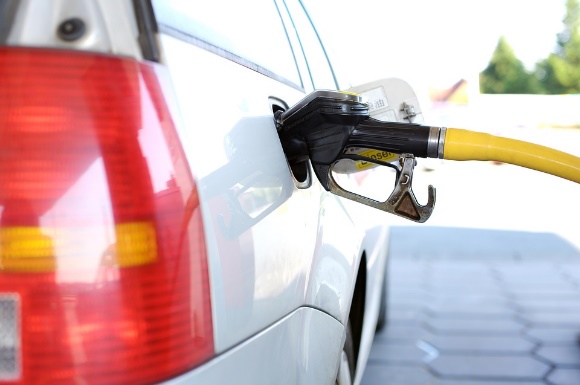 26,751 gallons of gas (retail: $3.14 per gallon)
700 years of Netflix 
(retail: basic $9.99/ month)
105 Apple watches
  (retail: Ultra $799)
[Speaker Notes: Gallons of Gas: That many gallons would fill up your car 1,783 -1,573 TIMES! (depending on the size of your tank)
These figures are without tax. Prices may differ depending on location and time of presentation. 
(2023)]
$84,00 could also buy you…
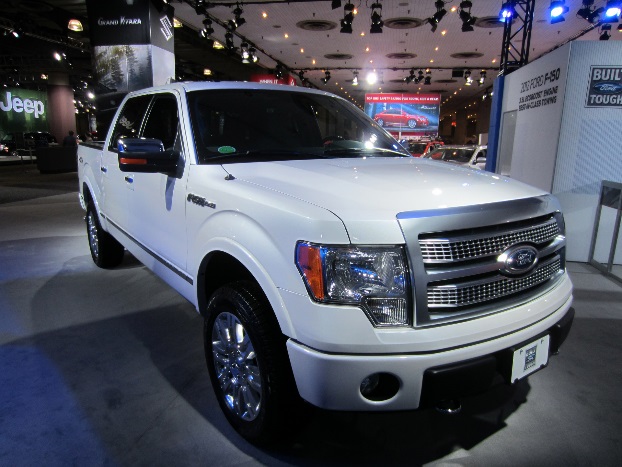 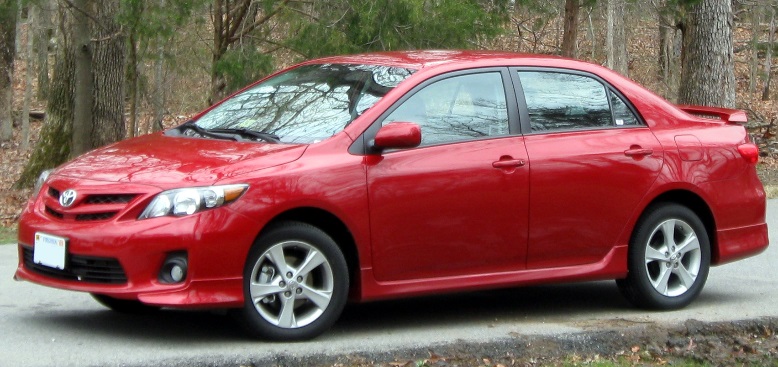 2 brand new Ford F150 trucks
3 brand new Toyota Corollas
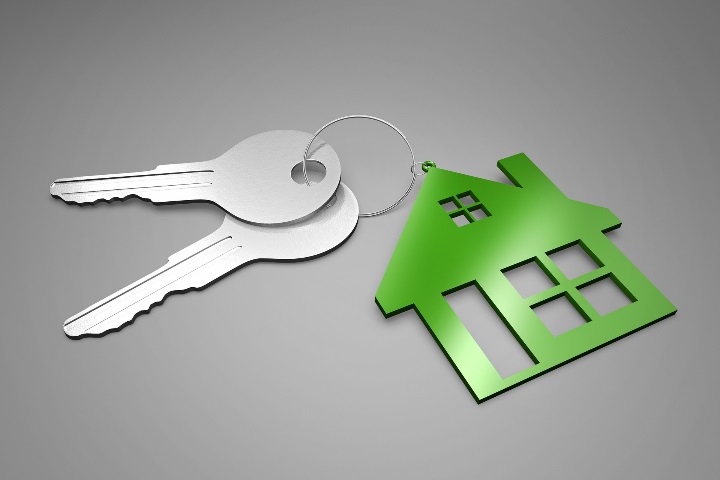 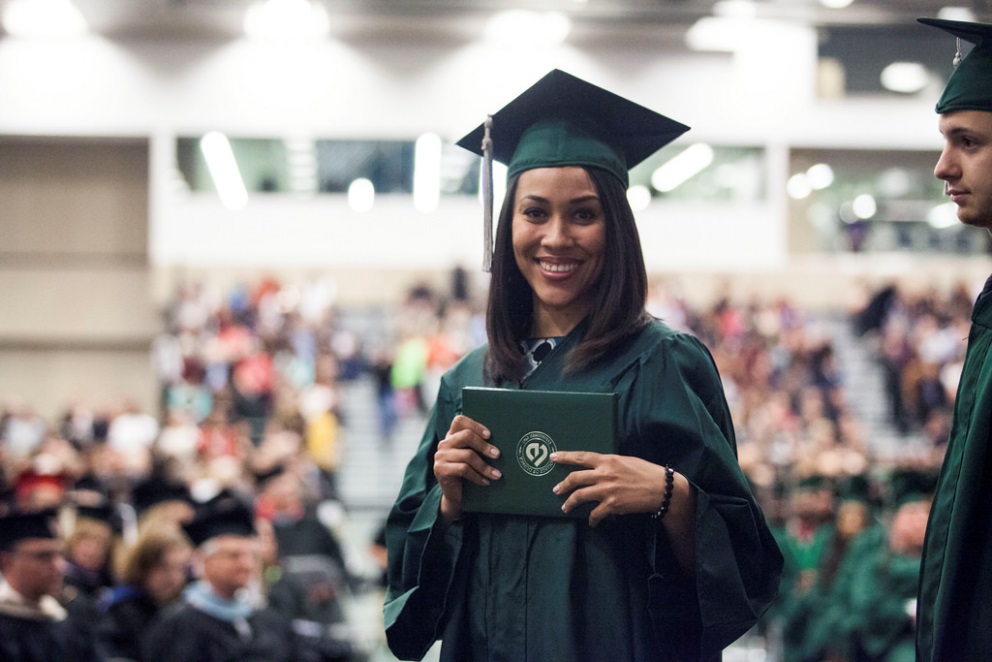 Over 4 and a half years of rent on a 2 bedroom apartment
9 years of college at a state school in Tennessee
[Speaker Notes: These figures are without tax. Prices may differ depending on location and time of presentation. 
(2023)]
In addition to the monetary costs, becoming a teen parent can:
Limit social life. (It’s hard to go to the ball-game, prom or even out for pizza when it requires finding childcare.)
Create friction between a person and their partner. (High school relationships are tough enough without the added pressure of a baby.)
Cause problems with family. (While you may have some family support your family cannot always  be responsible for you and your baby.)
Take up free time. (Being a parent, in school, with a job leaves little time for anything else.)

Remember that using condoms and birth control EVERY time 
can reduce the chances of an unintended pregnancy. 
Not having sex will avoid the risk altogether.
[Speaker Notes: Contents of the slide.]
For more information visit
Centerstoneteen.org